Lecture Flash
Sight Words Flash
ami
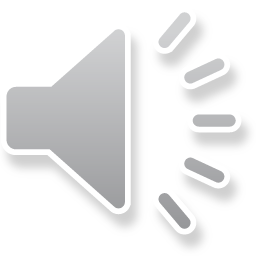 chez
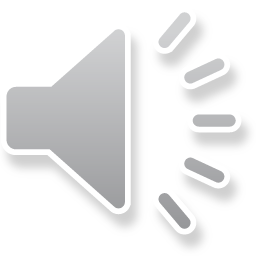 devant
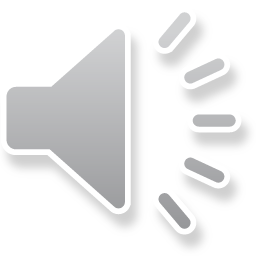 donner
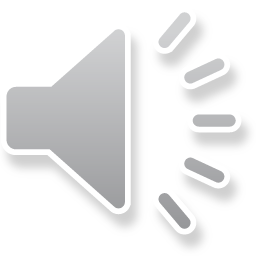 entre
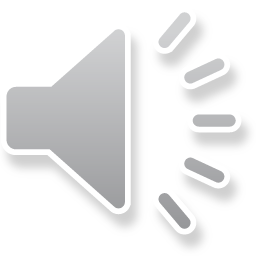 faire
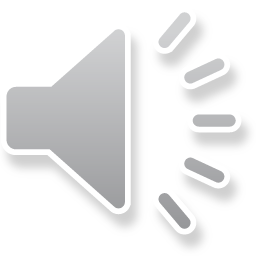 ici
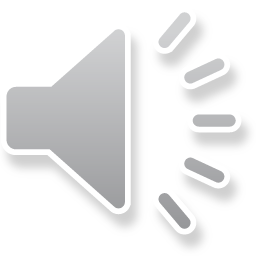 jouer
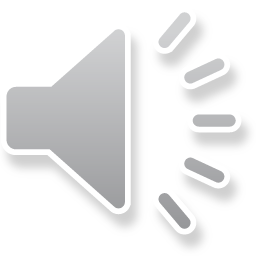 lit
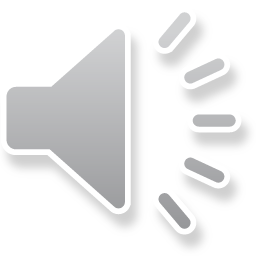 mon
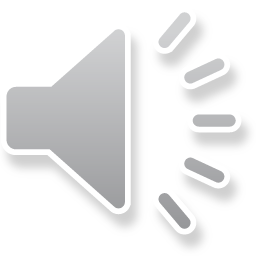 ma
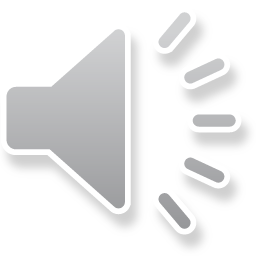 parce que
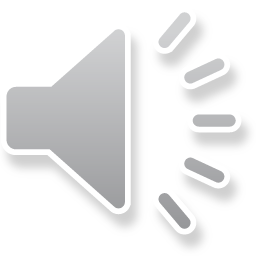 plus
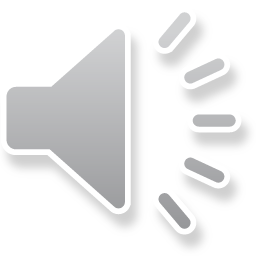 pour
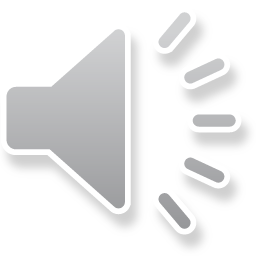 prendre
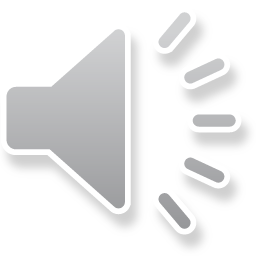 pas
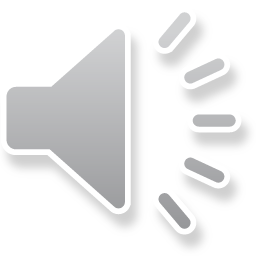 quand
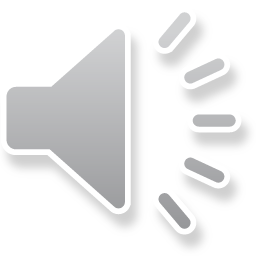 sa
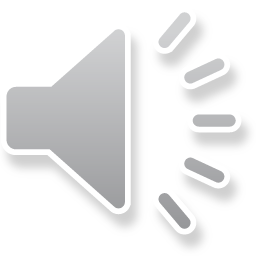 tout
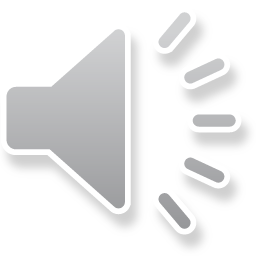 tu es
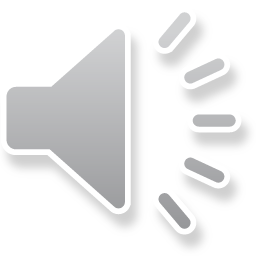 viens
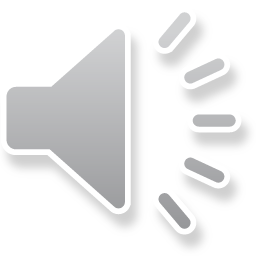 veux
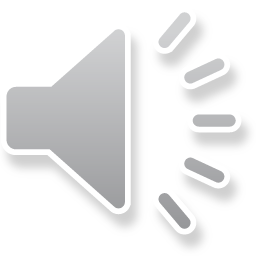 mon
devant
plus
ami
sa
viens
jouer
faire
prendre
chez
quand
tout
pas
lit
donner
entre
ma
pour
ici
tu es
veux
parce que
faire
jouer
lit
parce que
sa
viens
plus
devant
tout
mon
tu es
veux
ma
ici
ami
chez
pas
donner
pour
quand
entre
prendre